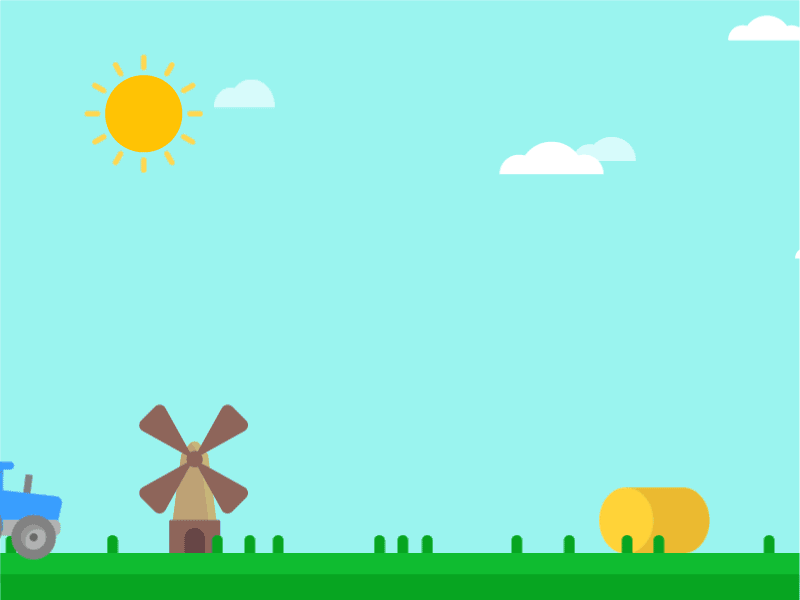 Chủ đề: Thế giới động vật
Chủ đề nhánh: Một số con vật sống trong rừng
Đề tài: Trò chuyện về một số con vật ăn cỏ và ăn thịt
Môn: Khám phá khoa học.
Lớp: Chồi ghép 2
Thời gian:25-30p
Giáo viên: H gin kriêng
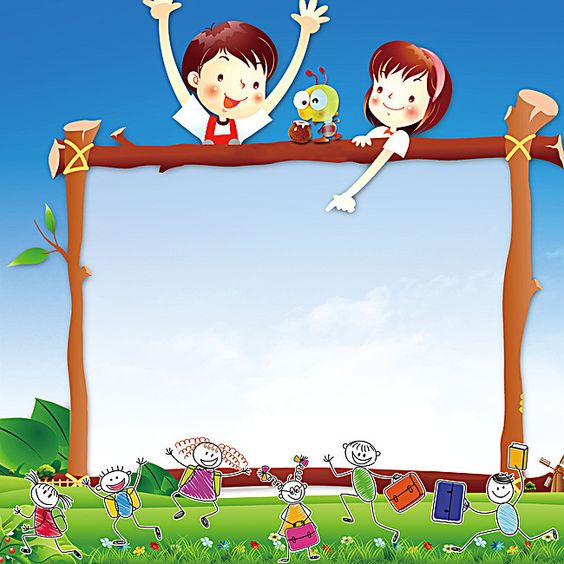 Hoạt động mở đầu: Phần đồng diễn hát “đố bạn”của 3 đội chơi
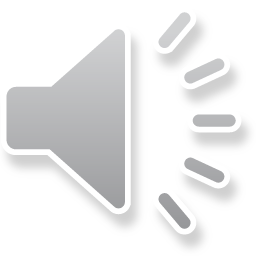 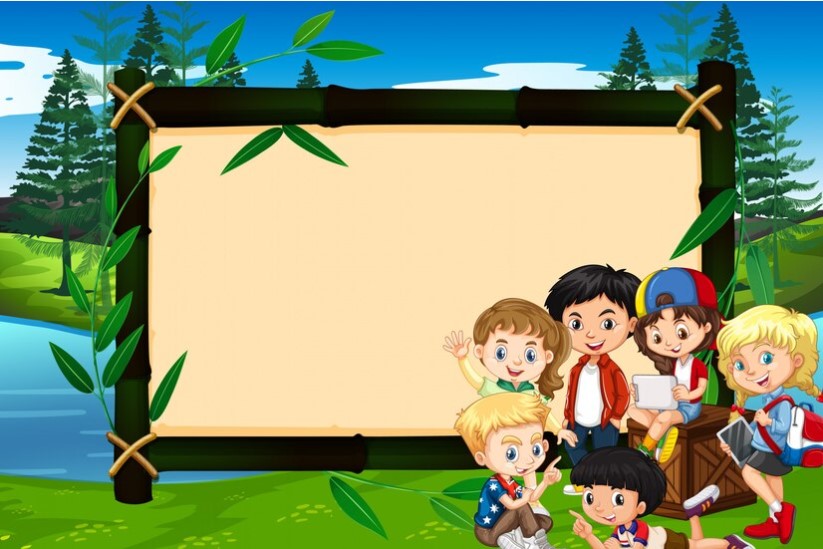 HOẠT ĐỘNG TRỌNG TÂM:Phần thi bé thông thái
Các bé cùng nhau quan sát các con vật mà cô đưa ra
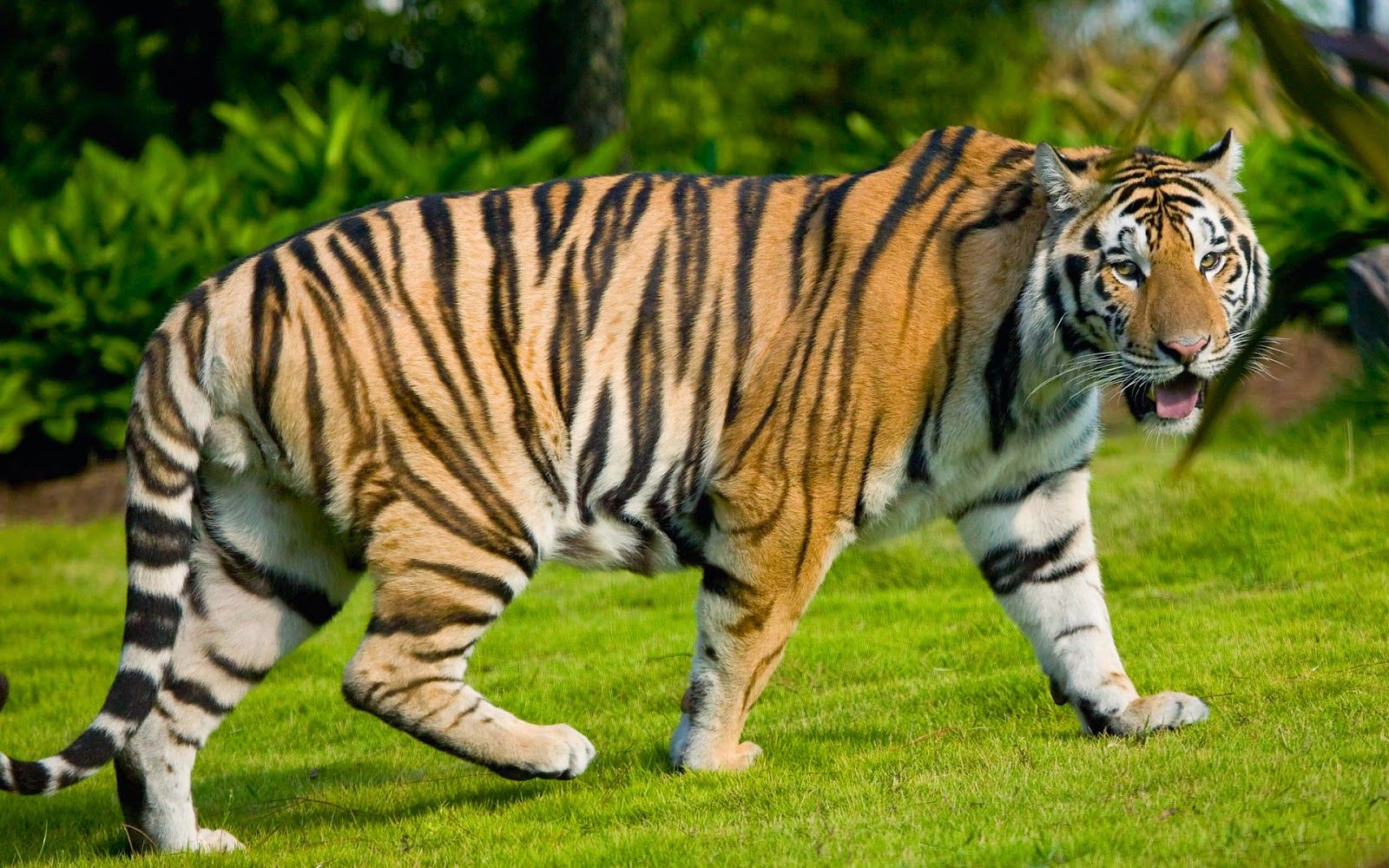 CÁI MÌNH
ĐẦU HỔ
Cái đuôi
MẮT HỔ
2 CÁI CHÂN TRƯỚC
PHẦN BỤNG
CHÂN SAU
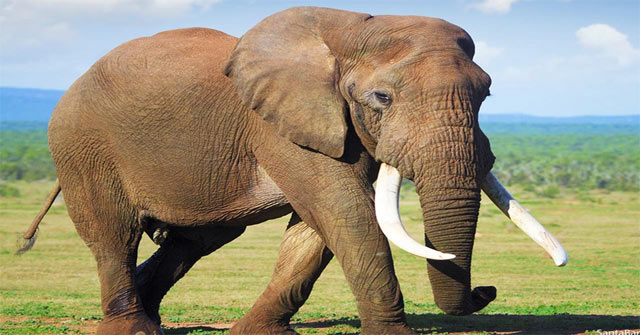 Mình voi
Đầu voi
TAI VOI
VÒI VOI
CÁI ĐUÔI
Ngà voi
PHÂN BỤNG
CHÂN TRƯỚC
Chân sau
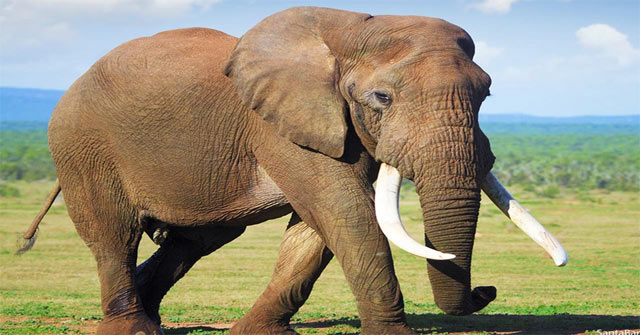 Cac bạn quan sát xem 2 bạn voi và hổ có gì giống và khác nhau nhé
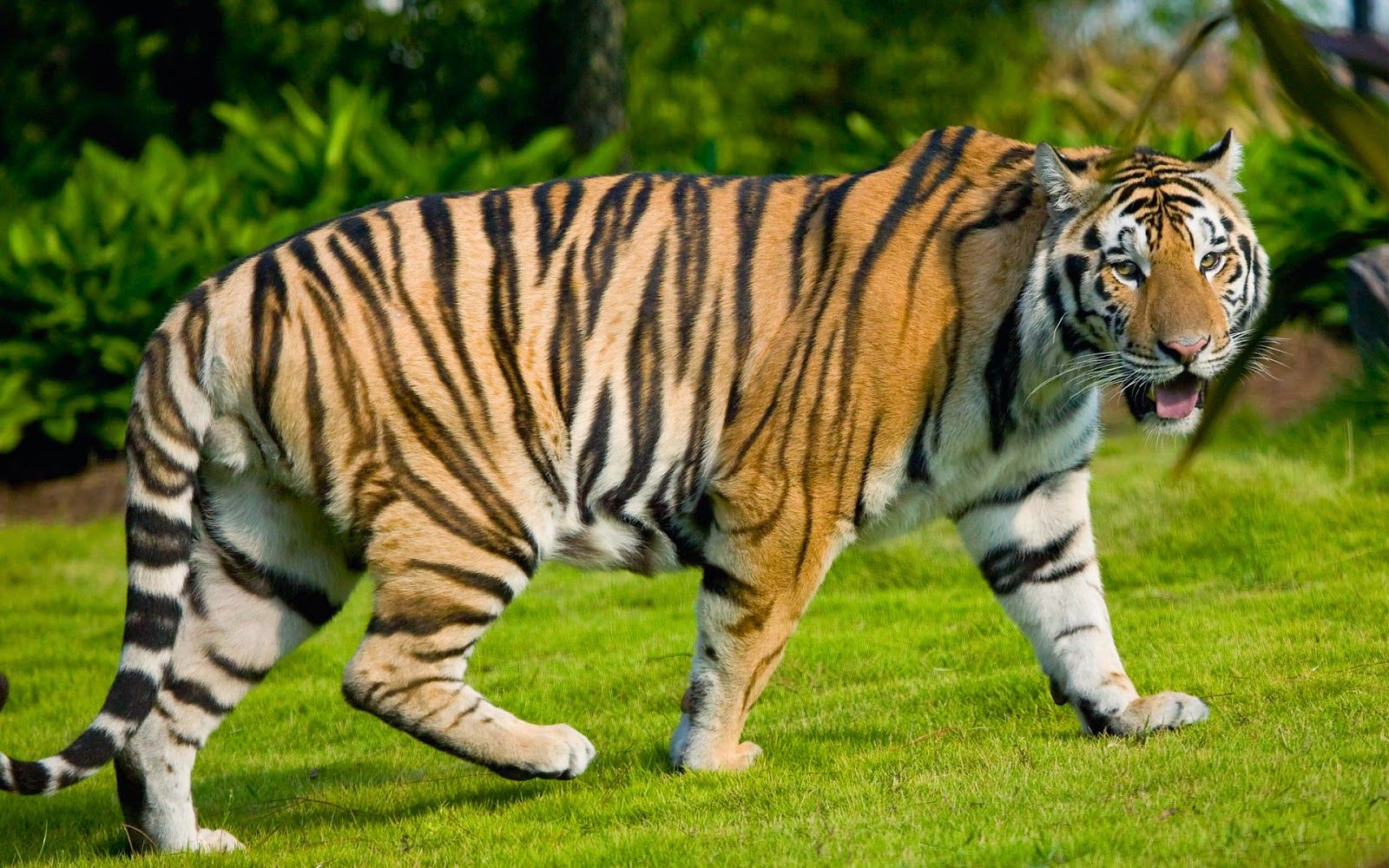 Con voi
CON HỔ
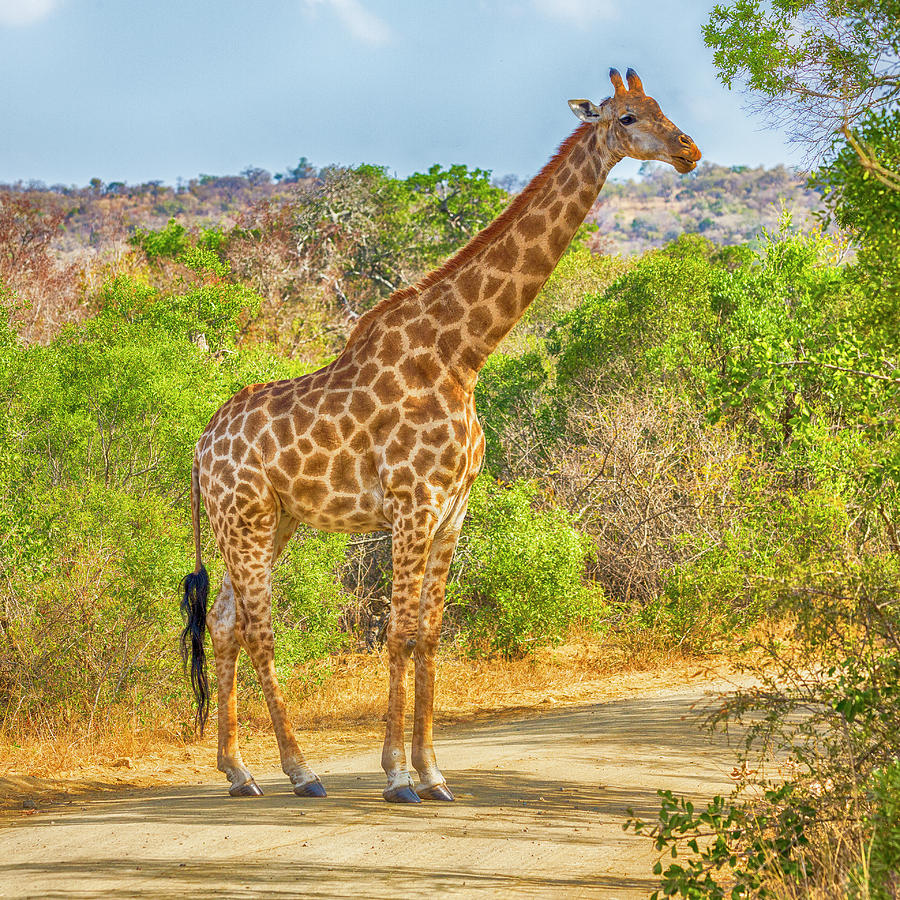 Cái đầu
Phần mình
Cái cổ
Cái đuôi
Chân trước
PHẦN BỤNG
CHÂN SAU
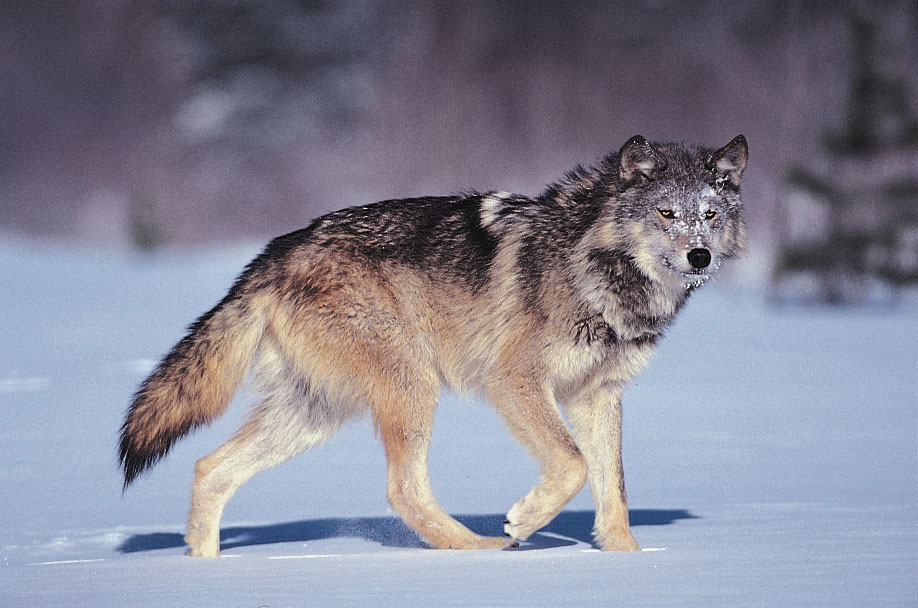 CON CHÓ SÓI
Phần mình
ĐẦU SÓI
PHẦN ĐUÔI
2 CHÂN TRƯỚC
PHẦN BỤNG
2 CHÂN SAU
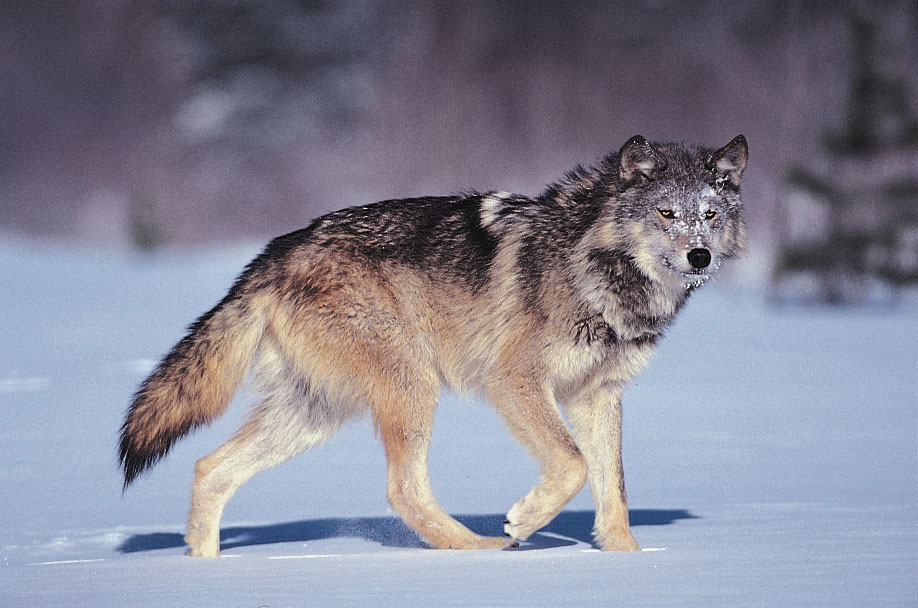 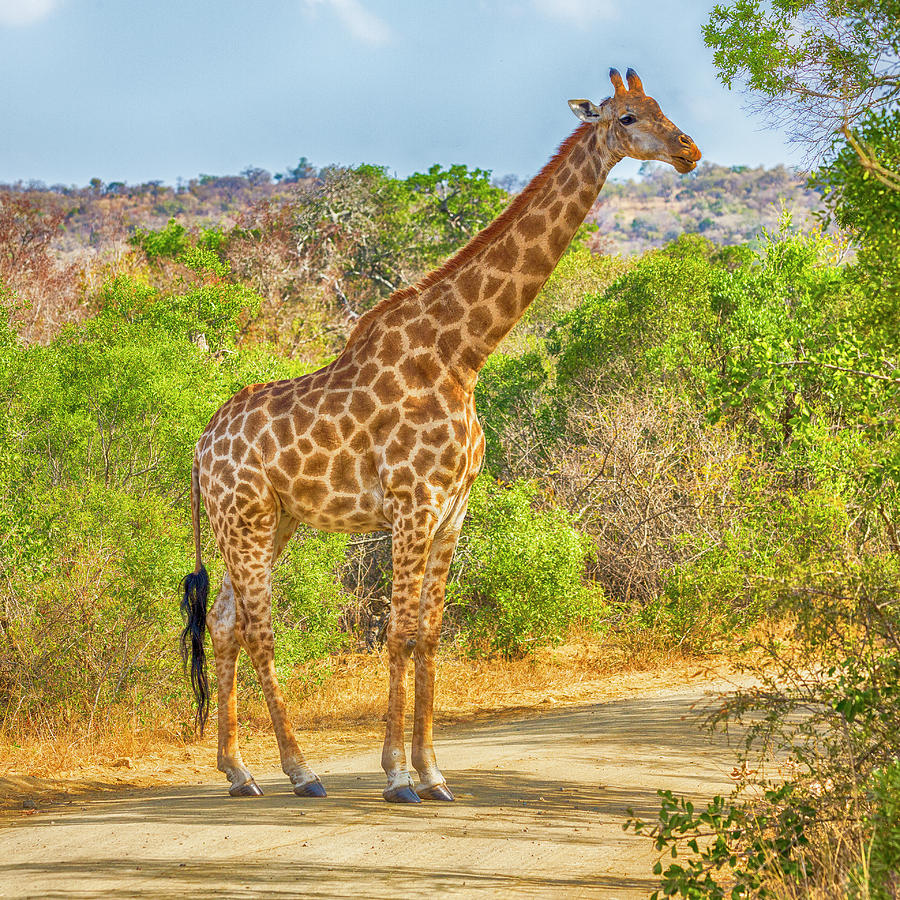 CON CHÓ SÓI
CON HƯƠU CAO CỔ
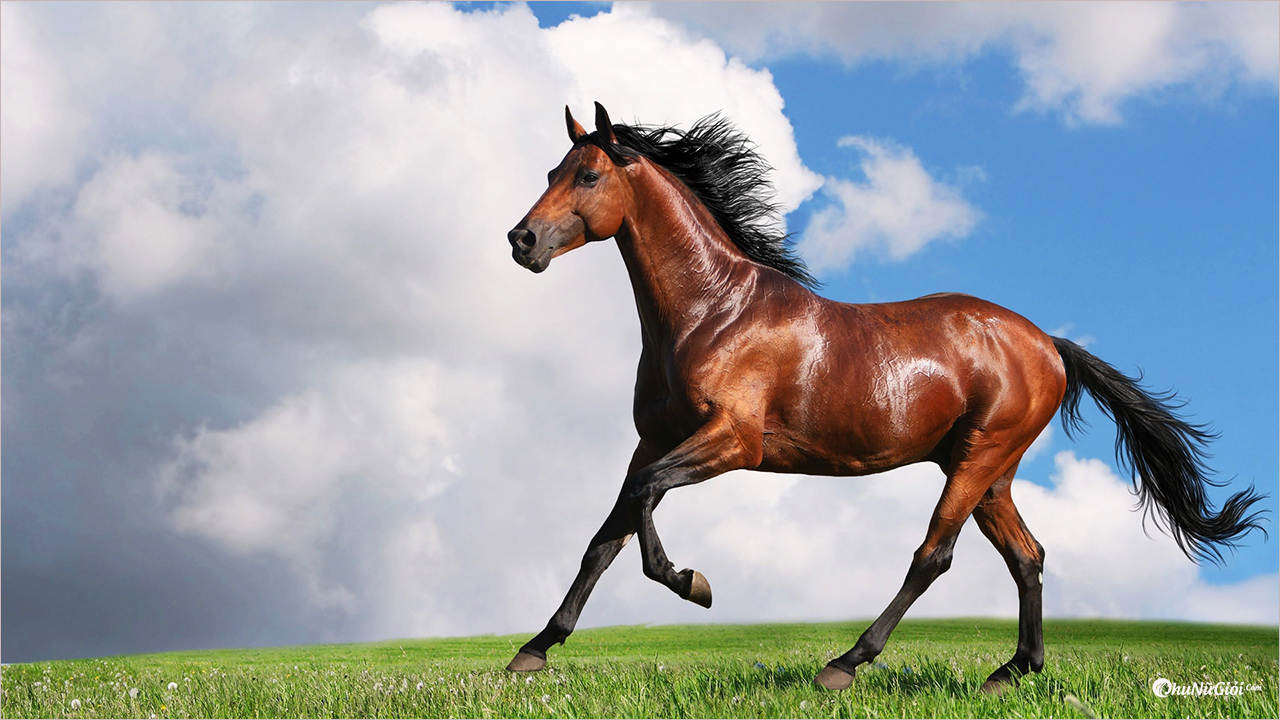 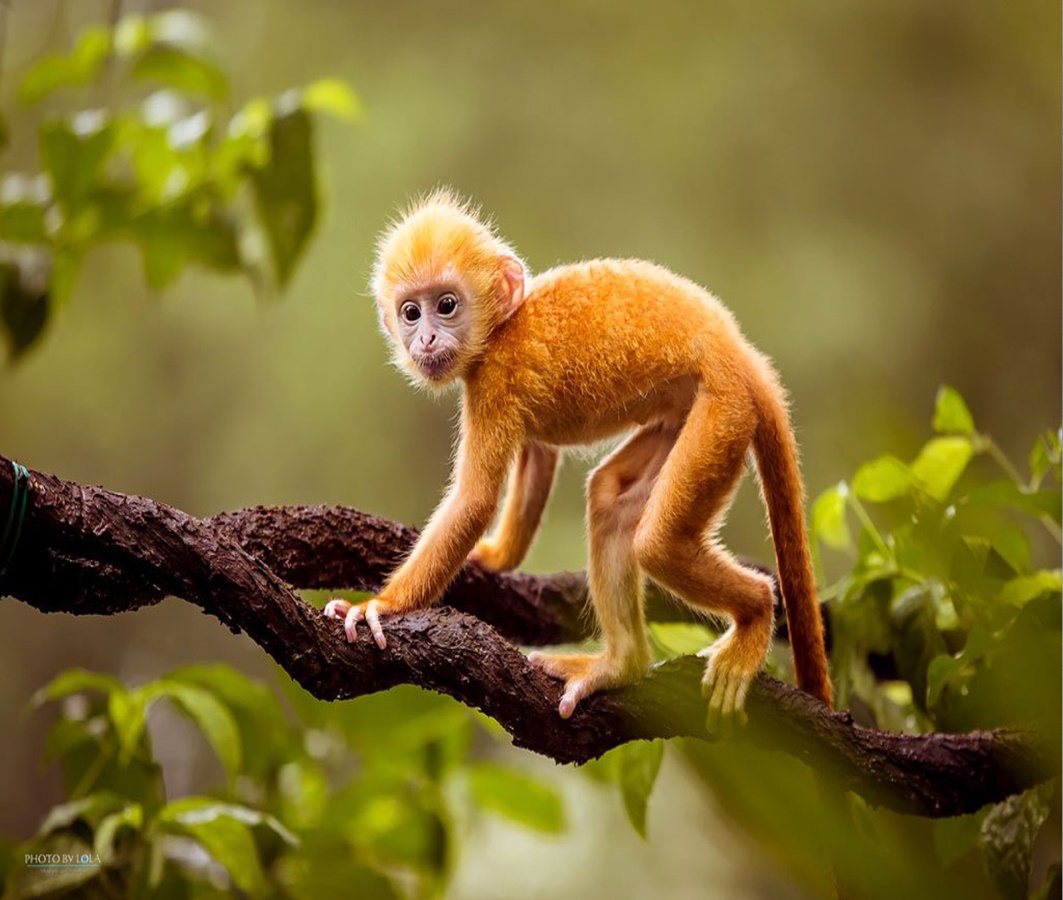 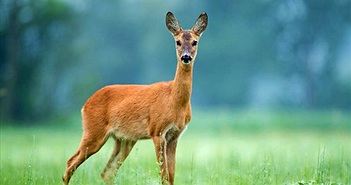 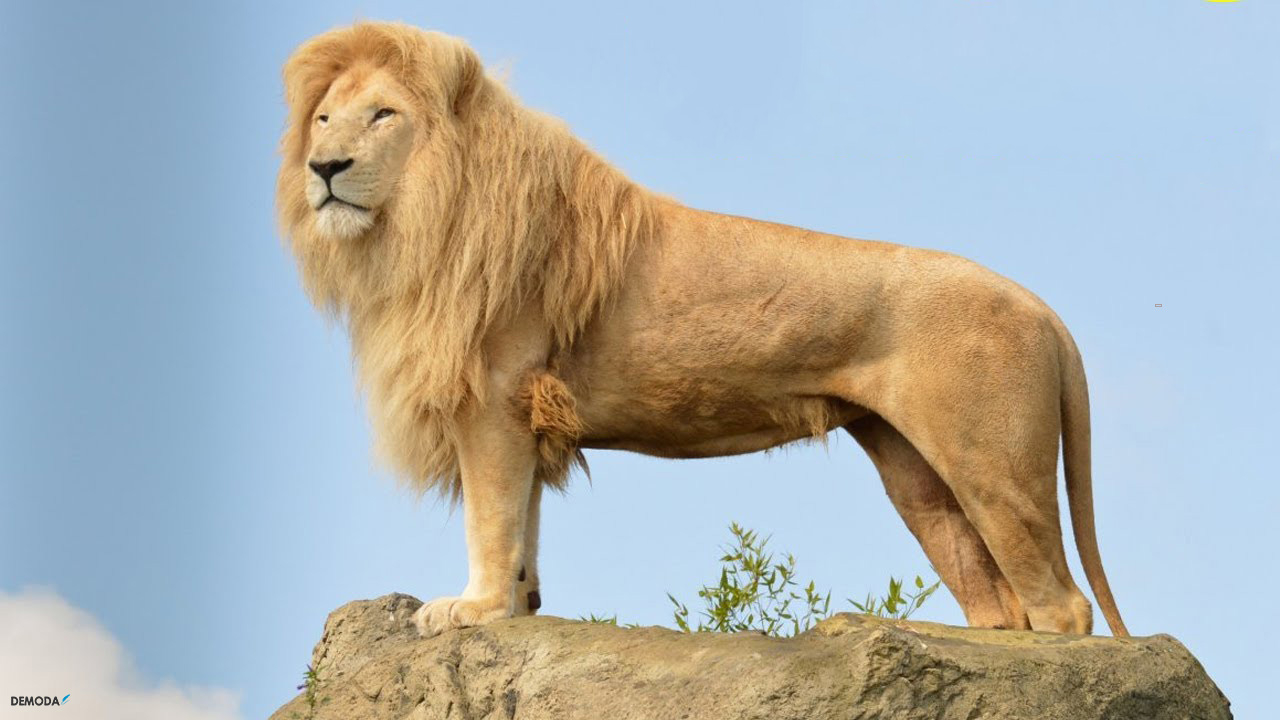 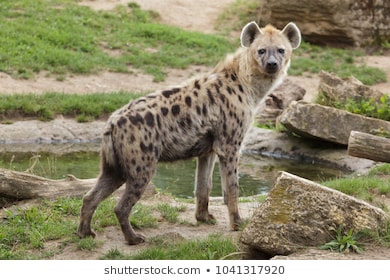 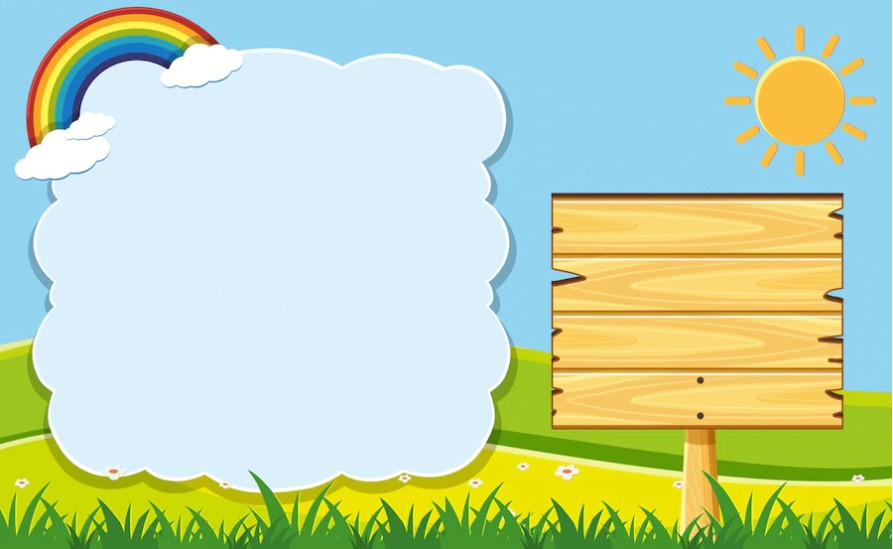 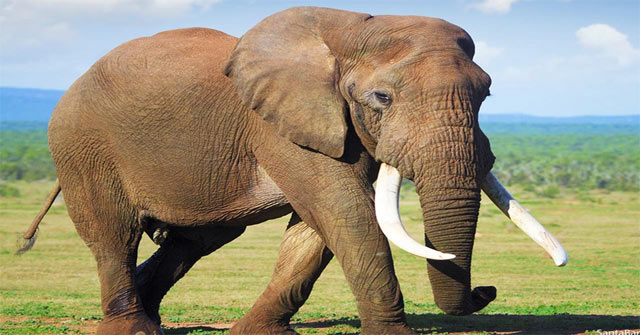 Phần thi : Ghép tranh ngộ nghĩnh và phần thi đưa những con vật về với rừng xanh
Con voi
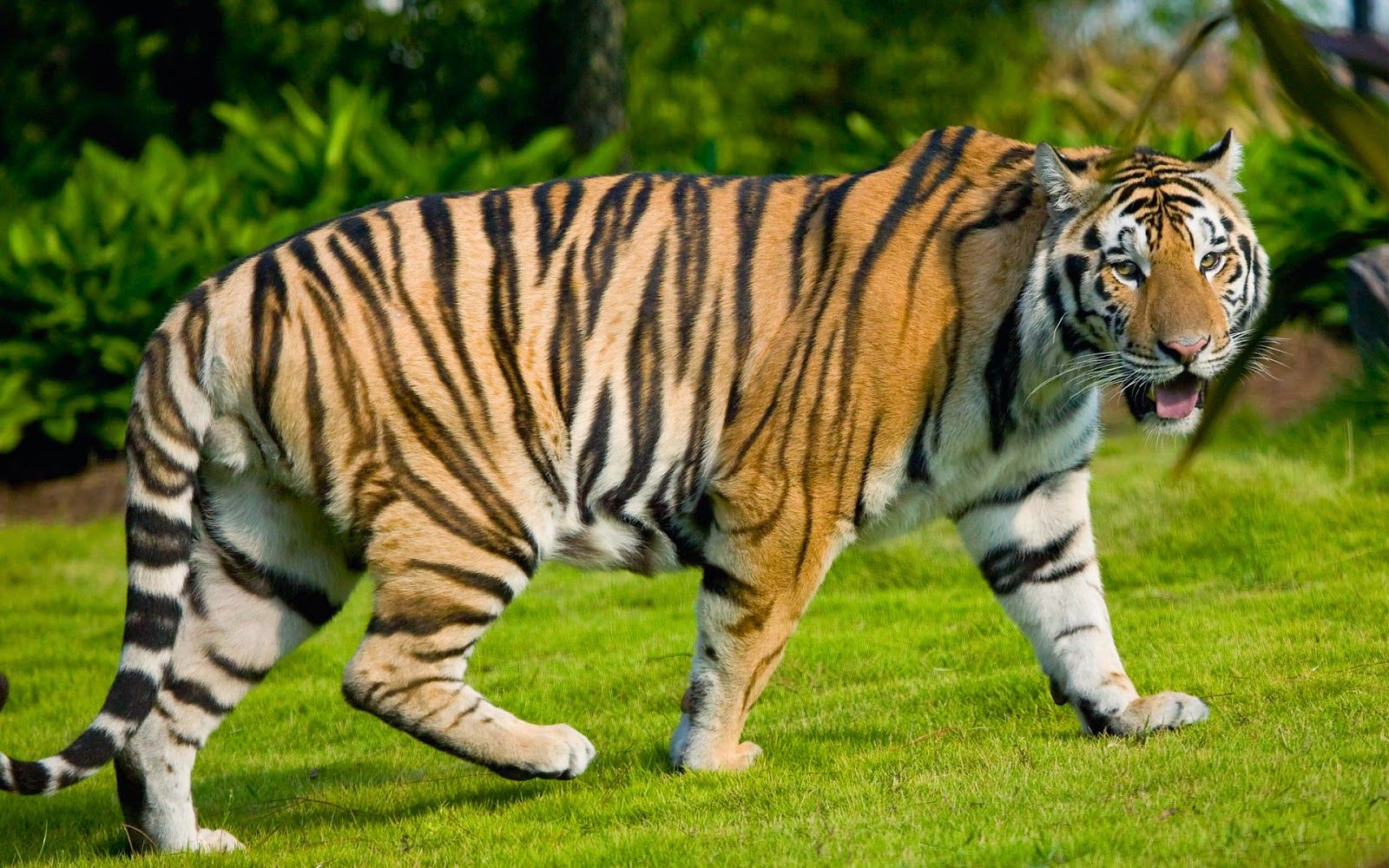 CON HỔ
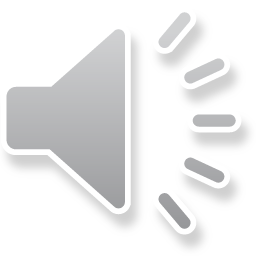